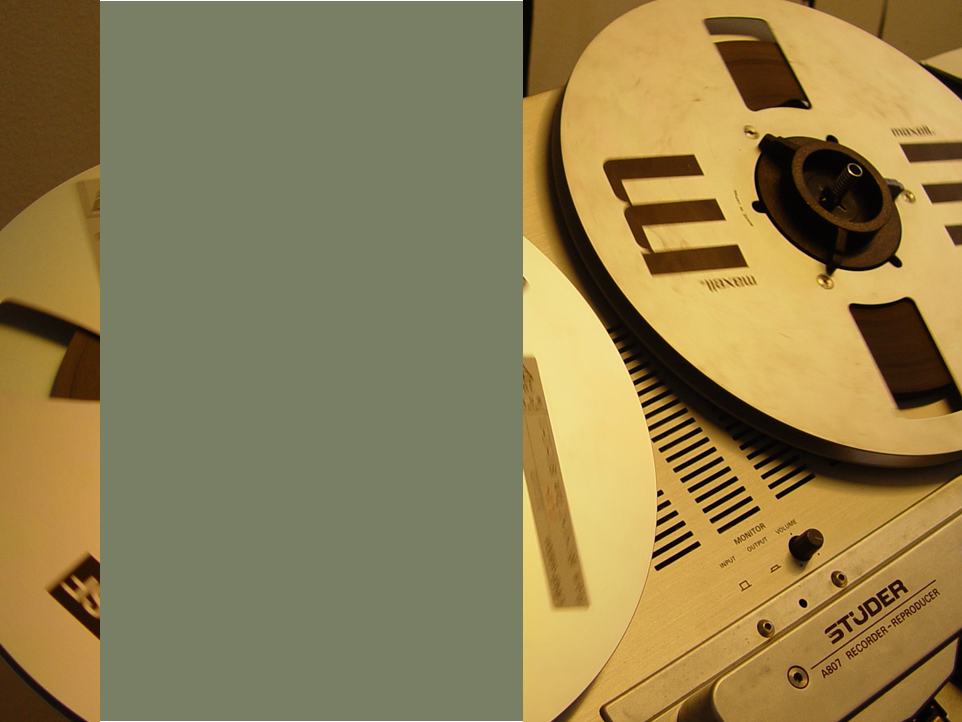 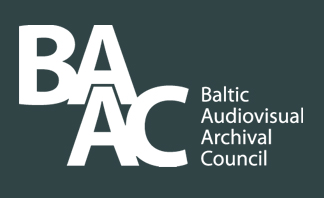 2005 – 2015
What is BAAC?
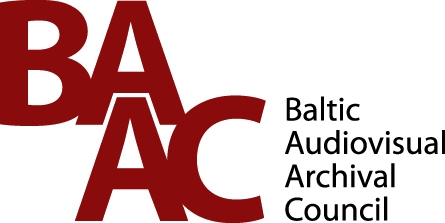 IASA Nordic Branch 
26-27 May 2015
Baltic Audiovisual Archival Council (BAAC) is an independent nonprofit organization, founded as a voluntary association with a goal to foster cooperation between public and private archives, broadcasting and TV archives, libraries and museums that possess collections of audiovisual materials about the Baltic States, Scandinavian countries and the worldwide Baltic diaspora. The Council commits itself to reviewing and assuring the maintenance of these historically valuable collections.
How did it start?
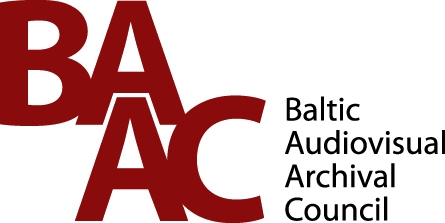 IASA Nordic Branch 
26-27 May 2015
The first Riga Seminar was held in 2004 – 
Support was given by some Nordic institutions -  
Norway: NRK with Bjarne Grevsgaard 
Sweden: Statens ljud och bildarkiv with general director Sven Allerstrand (former President of the IASA) and Sveriges Television 
IASA Nordic Branch with Jacqueline von Arb acting on behalf of the coordinator Per Dahl.
How did it start?
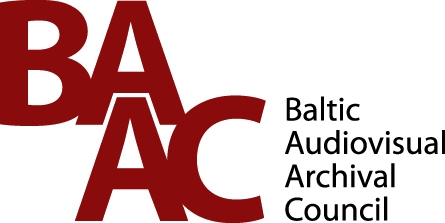 IASA Nordic Branch 
26-27 May 2015
At the summary panel discussion Jacqueline von Arb had introduced the idea of a “pan-Baltic Council for the Preservation of Cultural Heritage”.
How did it start?
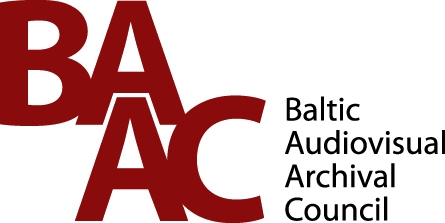 IASA Nordic Branch 
26-27 May 2015
" I was impressed by this amazing energy in the air; countries were coming together to find a common goal of preserving their cultural heritage, muddling past their differences, surmounting the linguistic challenges, transcending the humiliations of the past. I was among special people, and, as it turns out, people who are able to make a difference; it felt like I was partaking in a historical moment” /Jacqueline von Arb 2004
How did it start?
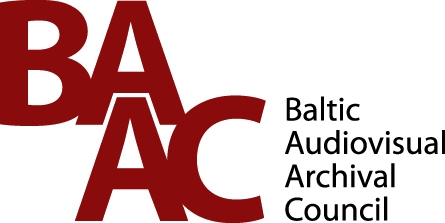 IASA Nordic Branch
 26-27 May 2015
A working group for the council was formed just a week after the Riga Seminar with members from all the Baltic countries and the diaspora
Supporting members were persons involved in either IASA or FIAT 
During the winter a constitution was written and the Council was formed under Estonian laws 
The legal document of the Baltic Audiovisual Archival Council was finally signed at the Estonian embassy in Stockholm 2005
Activities
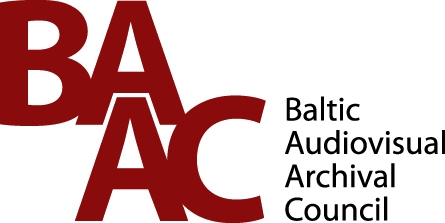 IASA Nordic Branch
 26-27 May 2015
The 2nd Riga Seminar under the BAAC “rule” was held in Riga in October 2005
Annual conferences, rotating between 3 Baltic States (exception – 2012 in Helsinki)
Workshops in all three countries
Meetings around specific issues
Joint IASA-BAAC conferences 
Building an Archive for the Future: Riga, Latvia 2007
Hosted by the Latvian Television
Open Doors: New Ideas, New Technologies: Vilnius, Lithuania 2013
Hosted by the Vilnius University Faculty of Communication, with conference partners National Museum of Lithuania and Lithuanian Archivists’ Association
Activities
Activities
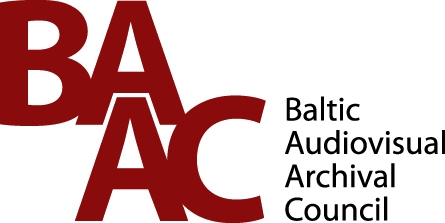 IASA Nordic Branch
 26-27 May 2015
www.baacouncil.org - BAAC website, includes:
	- blog posts 
	- conference information
	- reports and photos from past events
	- presentations from previous conferences, and other 	info
Activities
Members
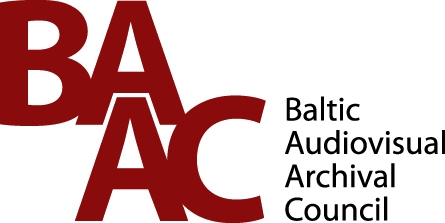 IASA Nordic Branch
 26-27 May 2015
BAAC membership of 2014:

29 Individual members, representing mostly Baltic and Scandinavian countries, but also from Canada and USA
4 Honorary members
15 Institutional members, which include 2 new members:
- National Library of Latvia
- Sibelius Academy Library (Finland)
Currently
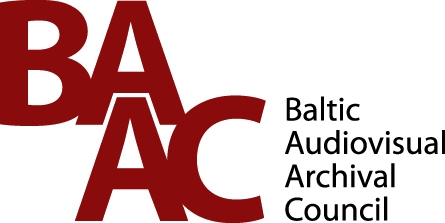 IASA Nordic Branch
 26-27 May 2015
BAAC Conference 2015: 
Echoes of the Past, Insights to the Future
October 28th to 30th  in Tallinn, Estoniain the Baltic Film and Media School of Tallinn University
 Call for papers extended to the 1st of June
 New board elections this year – important to maintain the links with Scandinavian colleagues – everyone welcome to get involved
 SOIMA 2015 in Belgium – BAAC is organising partner http://www.soima2015.org/
Challenges
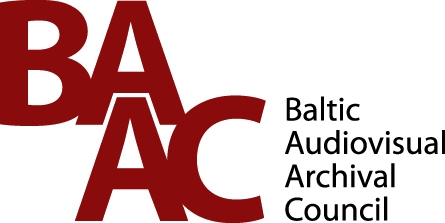 IASA Nordic Branch
 26-27 May 2015
Each organisation only as active as its members
Fairly narrow specialist field, so the amount of people involved is not large – how much membership can we attract?
Real problem to get broadcasting archives to participate or contribute
Conferences cost money, and BAAC membership fees are low – necessity to look for sponsors each year
Positives
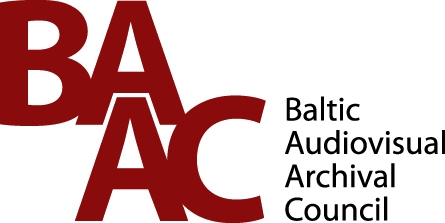 IASA Nordic Branch
 26-27 May 2015
BAAC can give some support to its members to attend professional events
Recognition of importance of BAAC’s work from Lithuania’s Ministry of Culture
Nice website – possibility to tell about your work or important events in the audiovisual field (could be used more actively by members!)
Annual conferences offer the possibility to network and cooperate within region
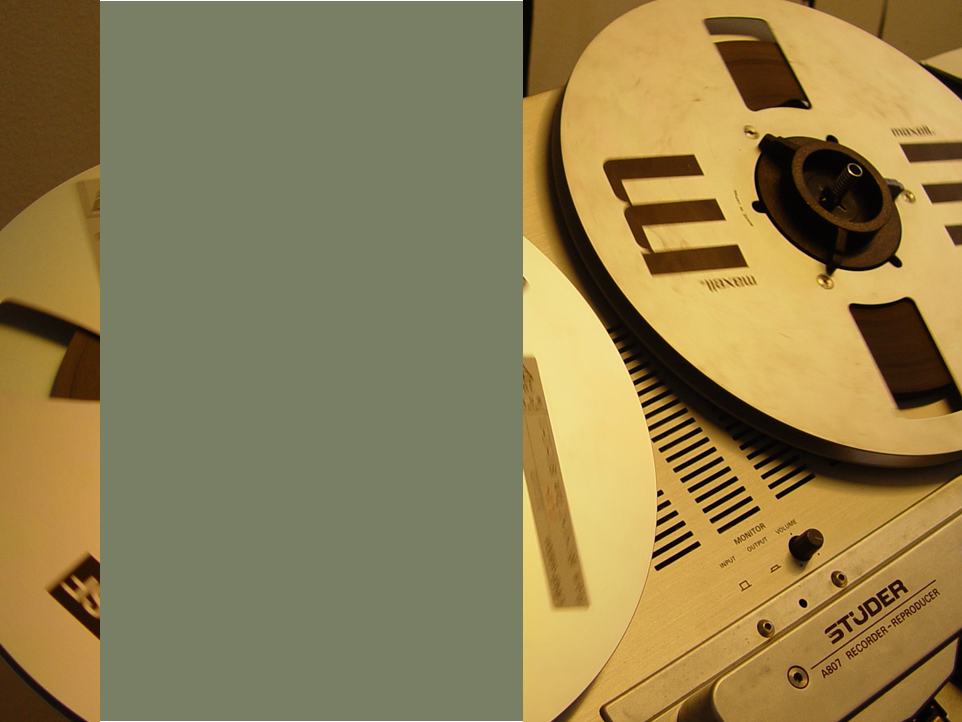 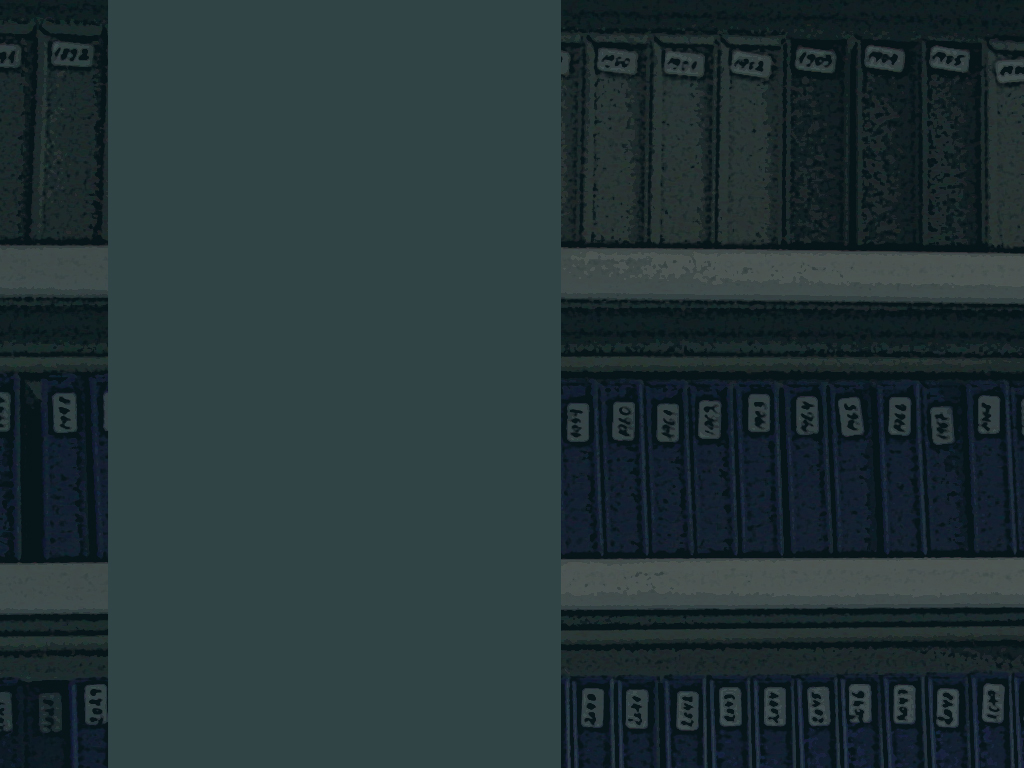 THANK YOU!Gunnel Jönssoncoordinator IASA Nordic Branchgunnel.jonsson55@gmail.com Zane GrosaPresident BAACzane@baacouncil.org
http://www.baacouncil.org/